Physical Properties and Observables of theWarm/Hot IGM
Frits Paerels
Columbia University
and 
SRON Utrecht
The Warm and Hot Universe, Columbia, May 7, 2008
Approximate Physical Properties of the WHIM
Deviations from Equilibrium
Which WHIM? The effect of Galactic Winds
X-ray Spectroscopy and Absolute Measurements
1. The WHIM: approximate physical properties
Gravitational collapse: shocks heat the diffuse IGM
	½ mp(l H0)2 = 3/2 kT; 
		l = 1 Mpc: T = 2 x 105 (l /1 Mpc)2 h702 K

 Detailed DM/Hydro simulations:
	- overdensities δ ~ few, to few dozen; but with
	   large range in density; 
	- physical density d <nB> = d 2 x 10-7 cm-3 (!!) 
	- average T correlates with δ, but with large spread, 105-7 K
	- metallicity: ??, from Z/ZO = 0.01 (Lyα forest) to 0.3 (clusters);
	   probably strongly density-dependent

May hold up to ~40% of the baryons at z=0
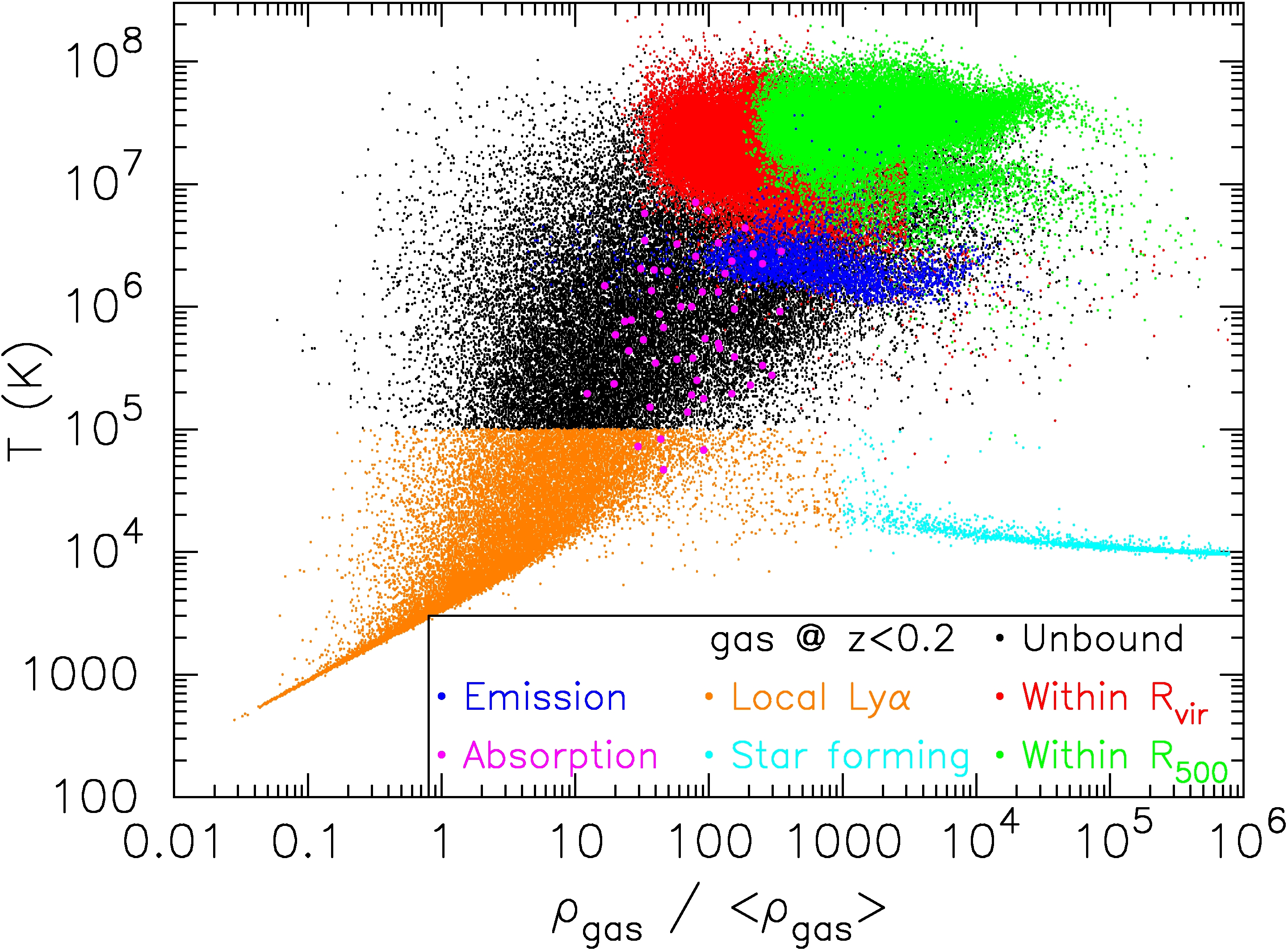 WHIM highly ionized; 
at z=0, shocks + X-ray photoionization ionize O up to He- and H-like
unique spectroscopic signature in X-ray transitions
Detection?
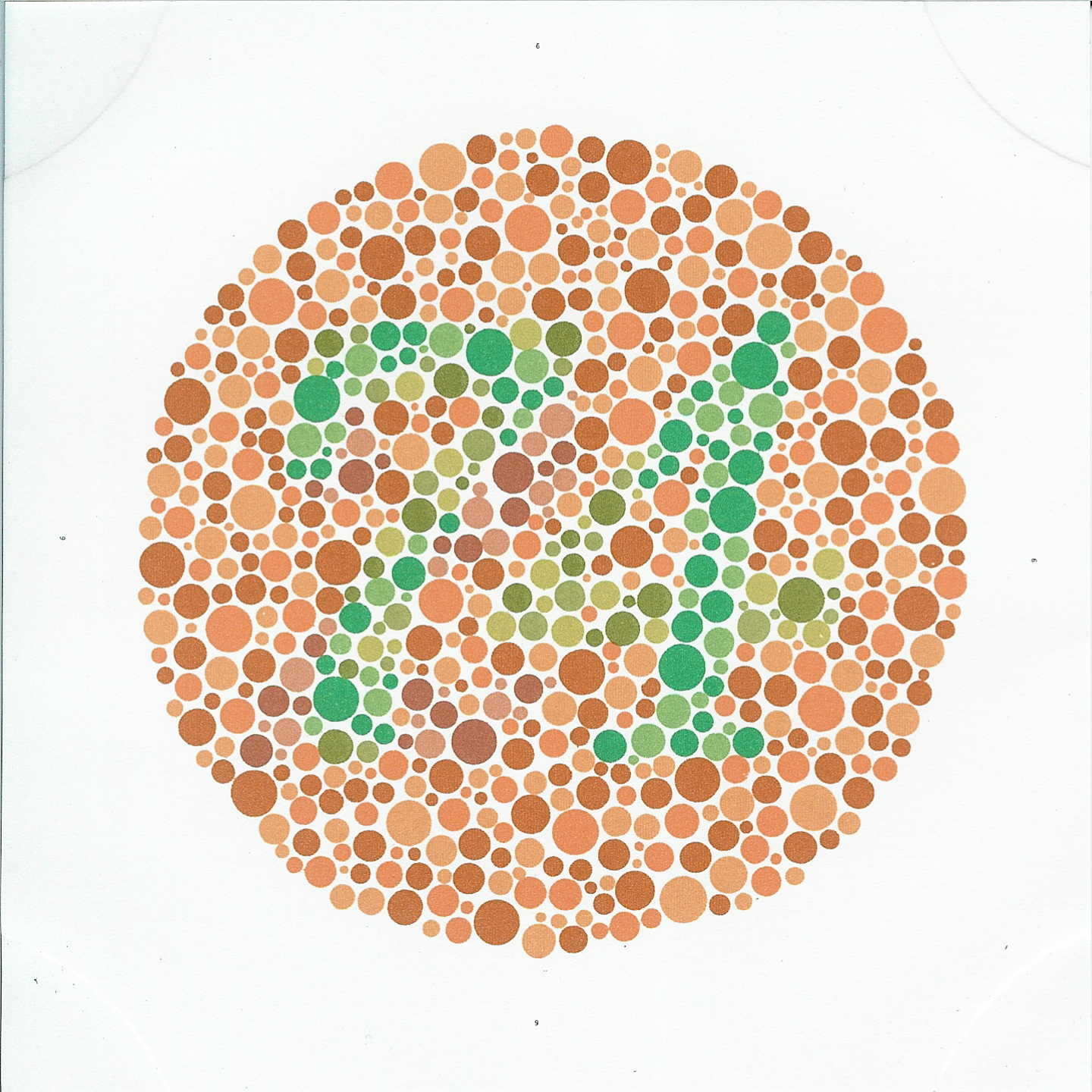 Nicastro et al. 2005
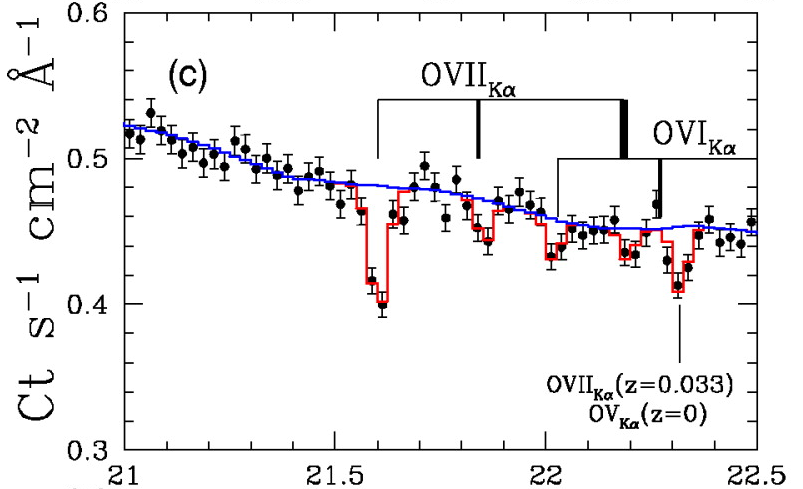 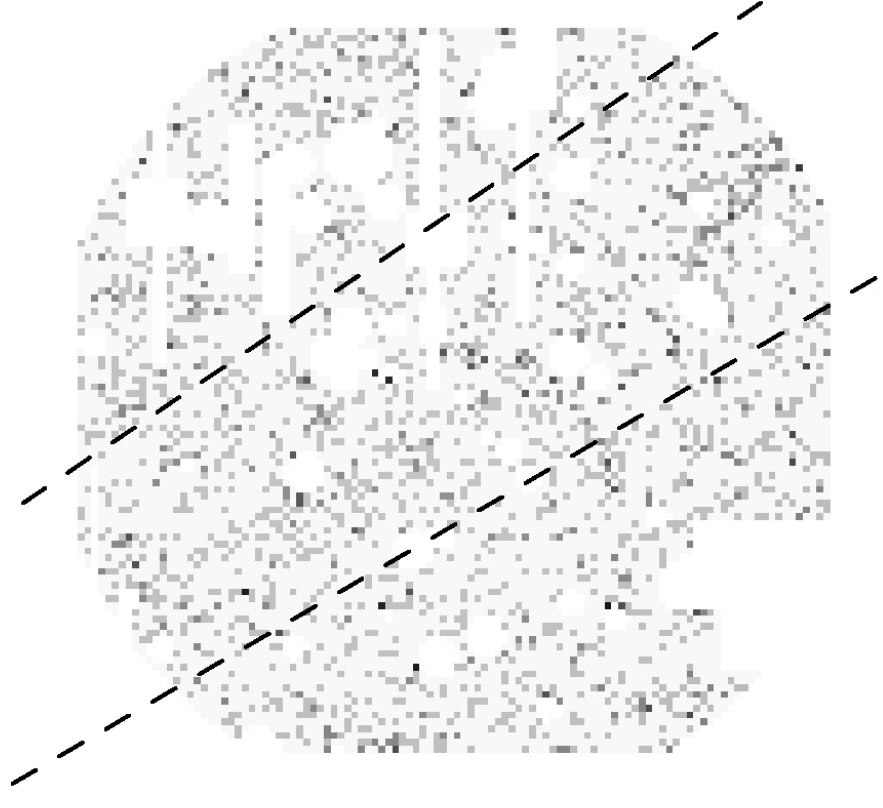 Mkn 421 Chandra LETGS
Wavelength (Å)
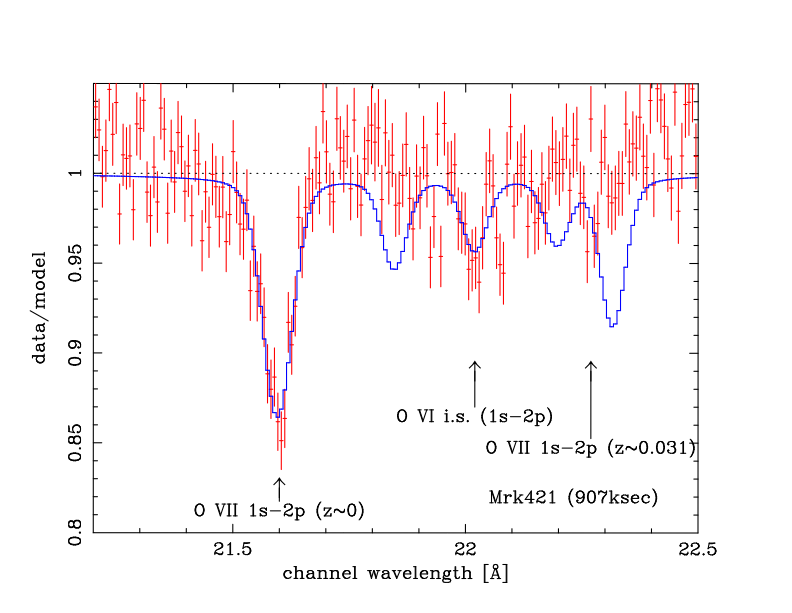 Rasmussen et al. 2007
Scharf et al., 2000 (ROSAT)
δ ~ 100
XMM RGS
(see also Luca Zappacosta, Alexis
Finoguenov, and Jan Willem den Herder)
2. Deviations from Equilibrium
Physical density very low: 
	many processes out of equilibrium, even over Hubble time

(e-i equilibration, heavy ion ionization equilibrium, 
importance of photoionization, radiative cooling, thermal 
stability; interesting effects on shock structure? (B!);
particle acceleration, effect of nonthermal e- on ionization
balance and line excitation, ….)

All of these have effects on spectroscopy of heavy ions!
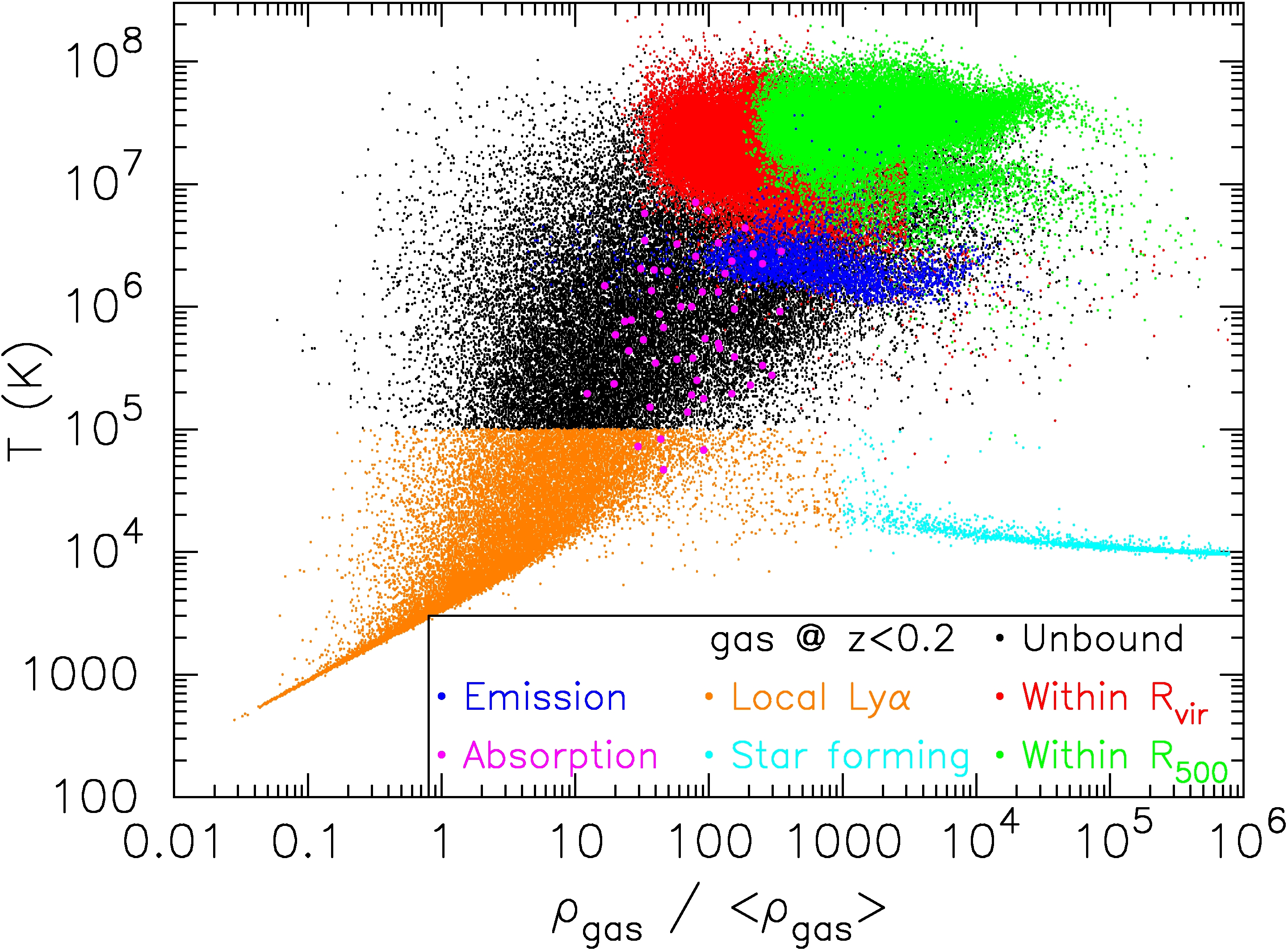 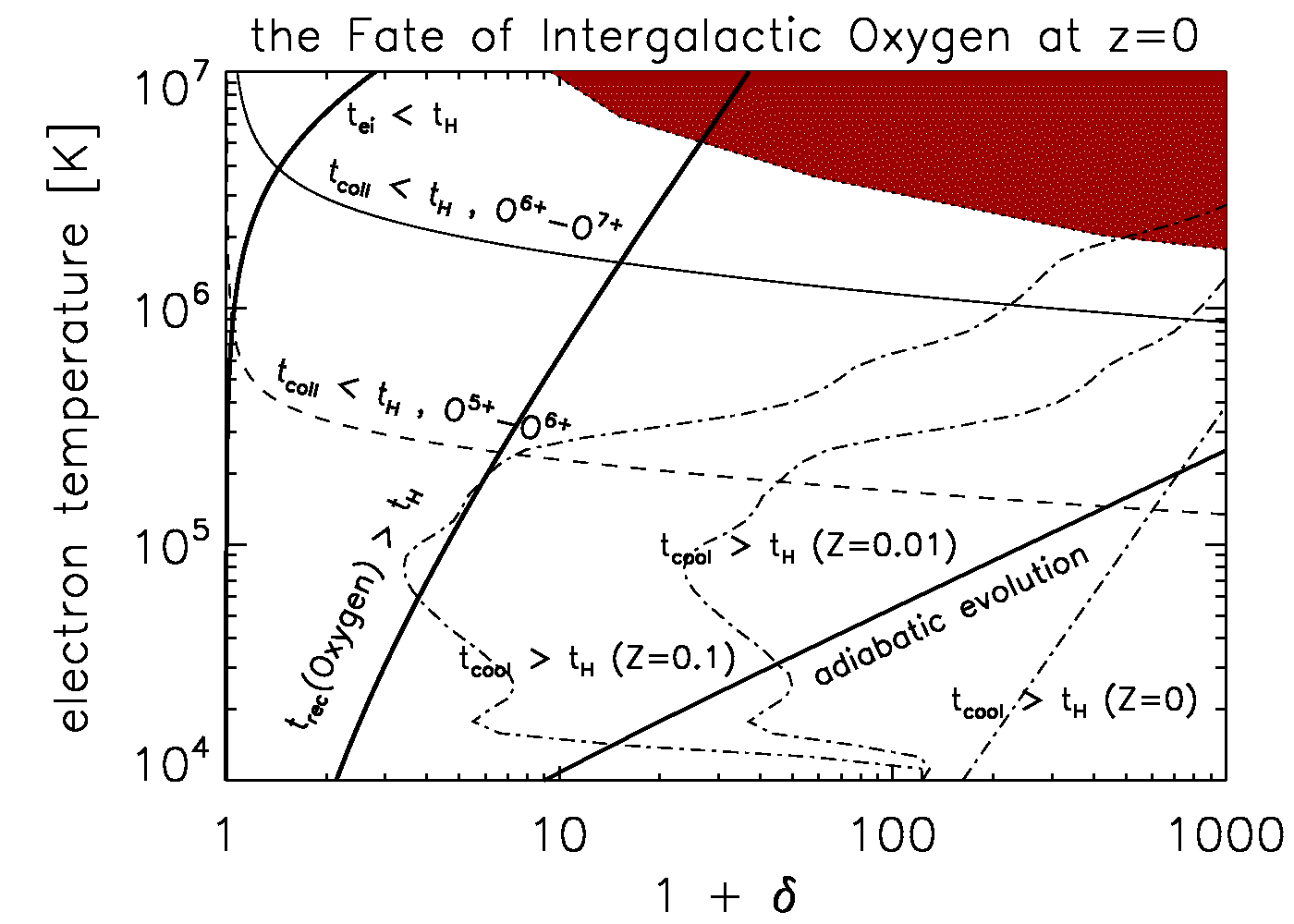 Which WHIM? The effect of Galactic Winds
Without winds
With winds
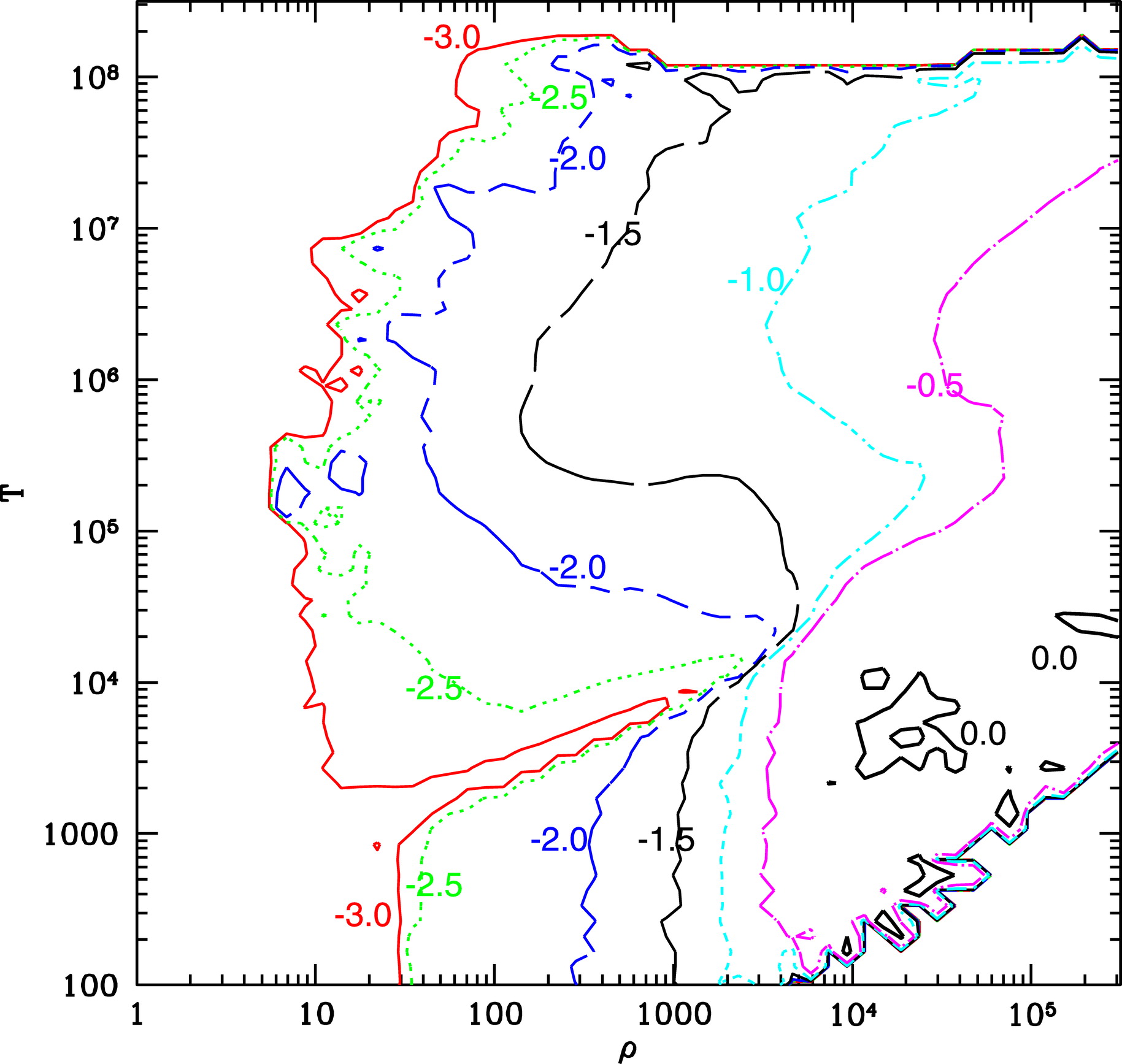 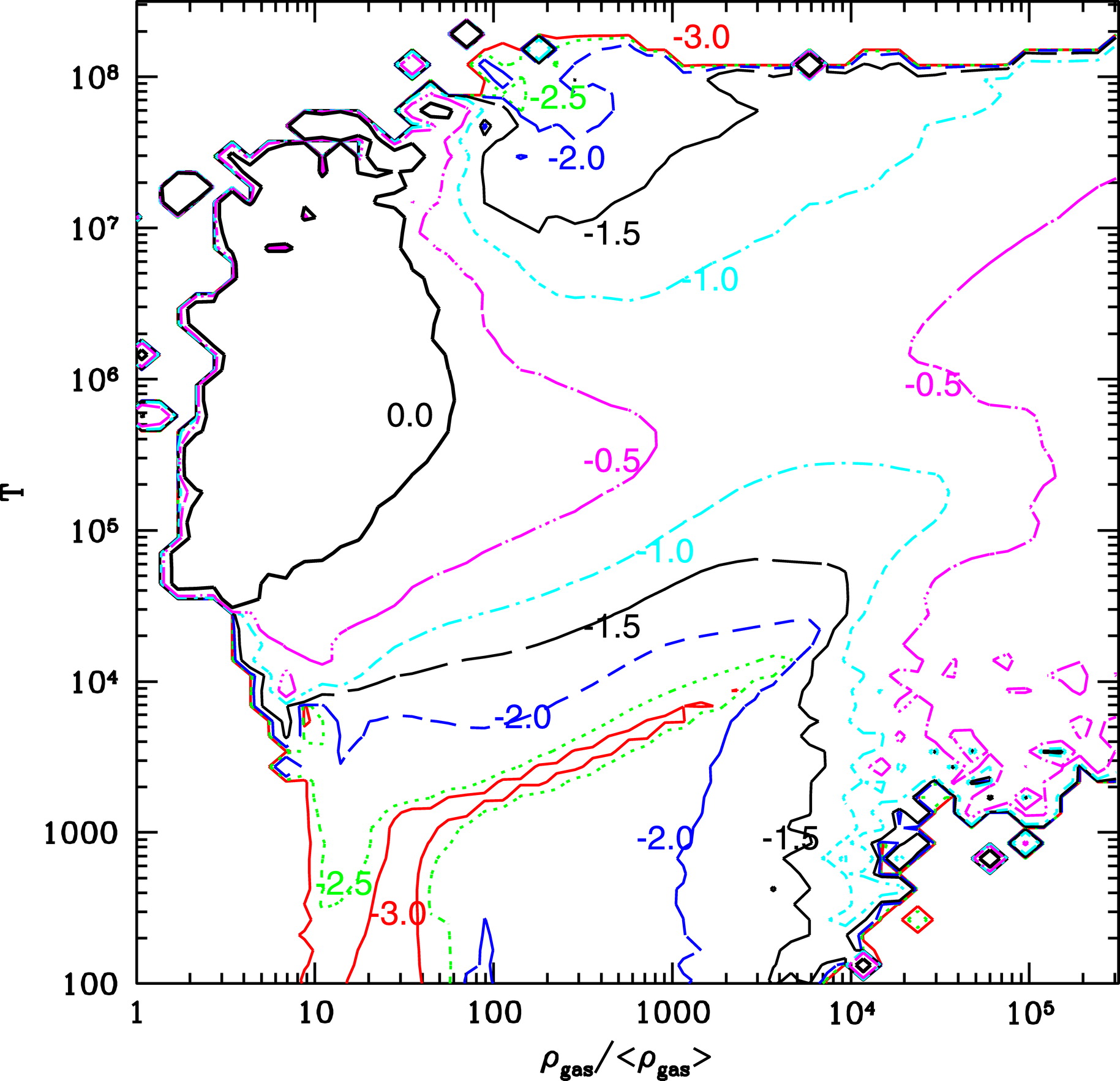 Cen & Ostriker, 2006
X-ray Spectroscopy and Absolute Measurements
Emission line intensity + absorption line EW: n2L, nL   n, L (for assumed abundance,
			ionization balance)

Of special interest: the He-like n=1-2 ‘triplet’; O VII: 21.6, 21.8, 22.1 Å
Intercombination
Resonance
Forbidden
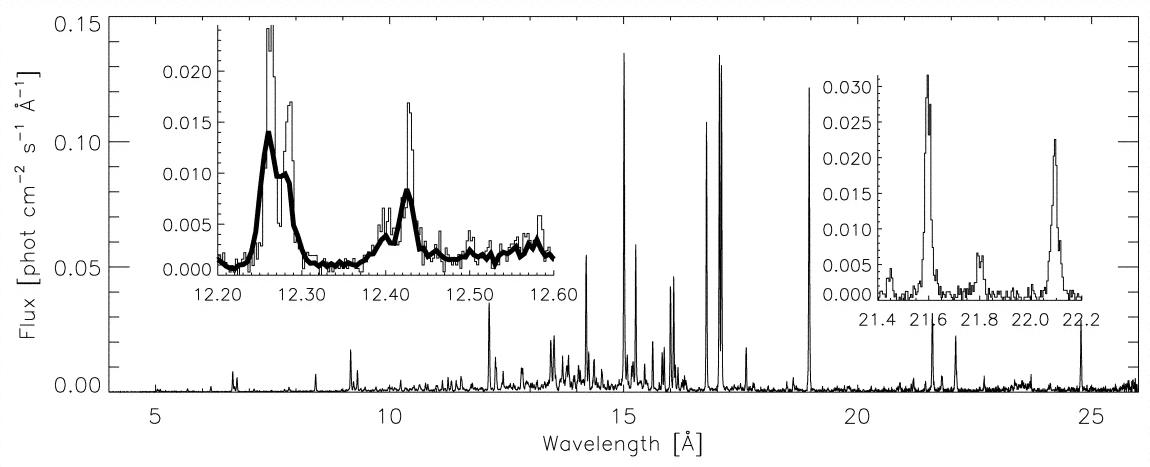 R, I, F line ratio’s sensitive to
	excitation mech (CX, rec.),
	Te, ionization non-eq., …
Capella, Chandra HETGS (Canizares et al. 2000)
Absolute Abundances
Churazov et al. (2001):

	I(forbidden, intercombination): CX, recombination  A n2L 
	I(resonance): CX, recombination  A n2L  PLUS
				resonance scattering of CXB continuumA nL
	
If sources of the CX resolved out: WHIM filaments light up in resonance line!
Emission spectroscopy of O VII triplet equivalent to absorption/emission;
At δ = 30, Te = 106 K: scattered/thermal resonance line emission ≈ 2 !  
With reasonable assumption for L, get A.
Definite advantage of imaging emission line spectroscopy:  
		contrast; 3D; estimate absolute densities, abundances
Requirements in terms of spectroscopic resolution: modest (ΔE ~ 2 eV)